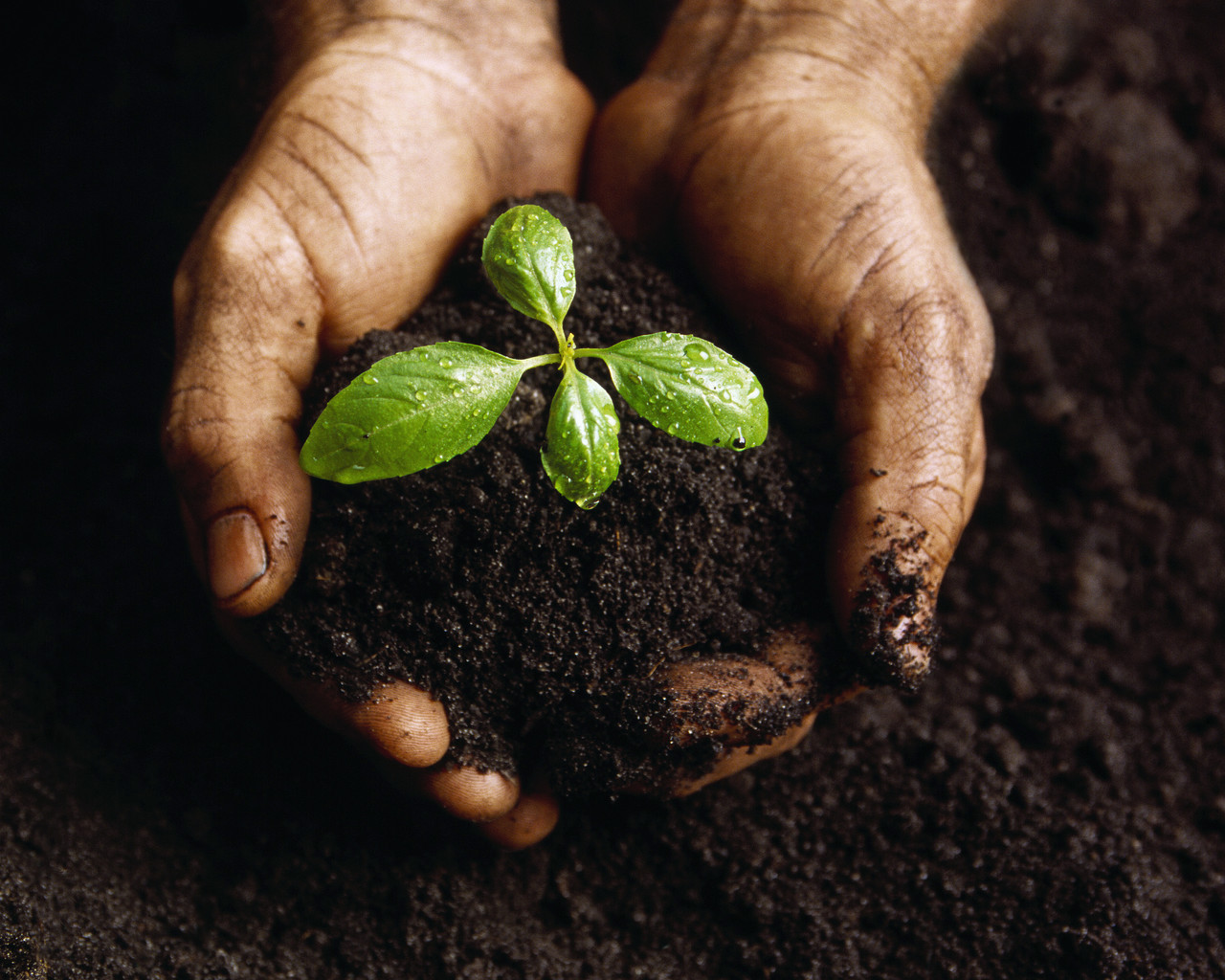 Millennium Development Goals
At the United Nations  Millennium Summit in 2000, world leaders met to develop a plan to improve the quality of life in developing countries.
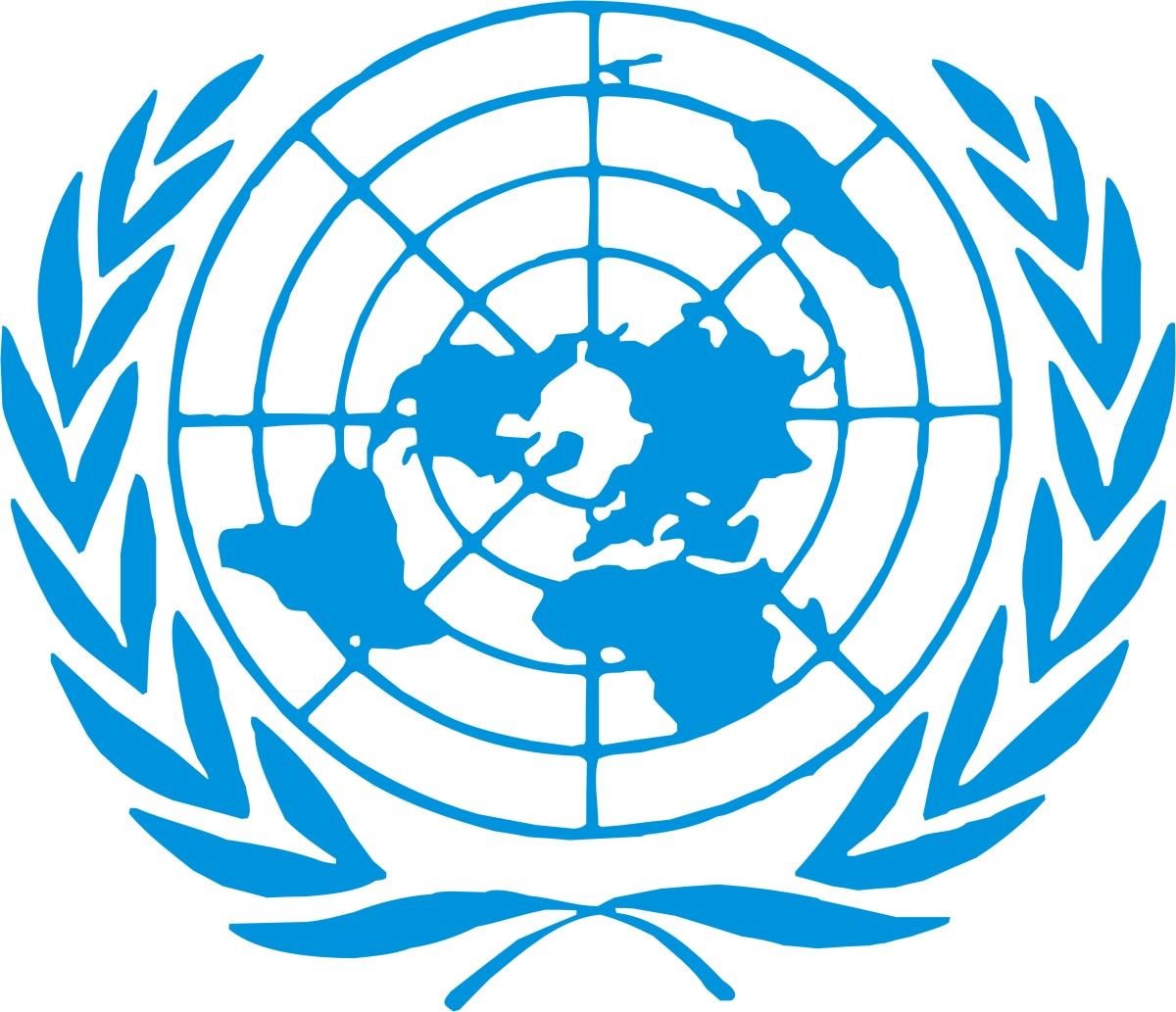 All countries signed the Millennium Declaration, the first internationally agreed upon framework for fighting global poverty, hunger, disease, and inequality.
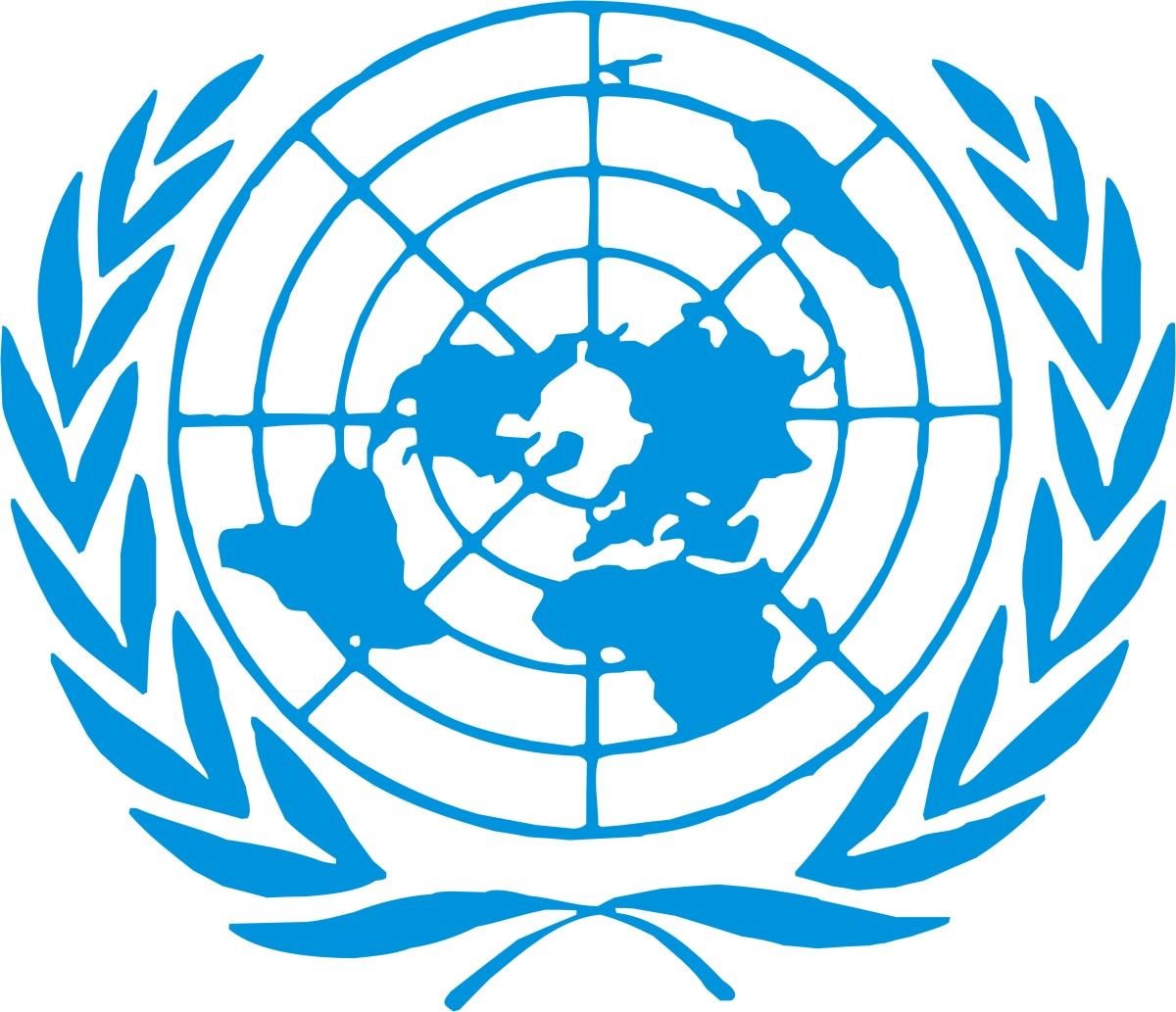 By signing the Declaration, all countries
“recognize that, in addition to our separate responsibilities to our individual societies, we have a collective responsibility to uphold the principles of human dignity, equality, and equity at the global level.”
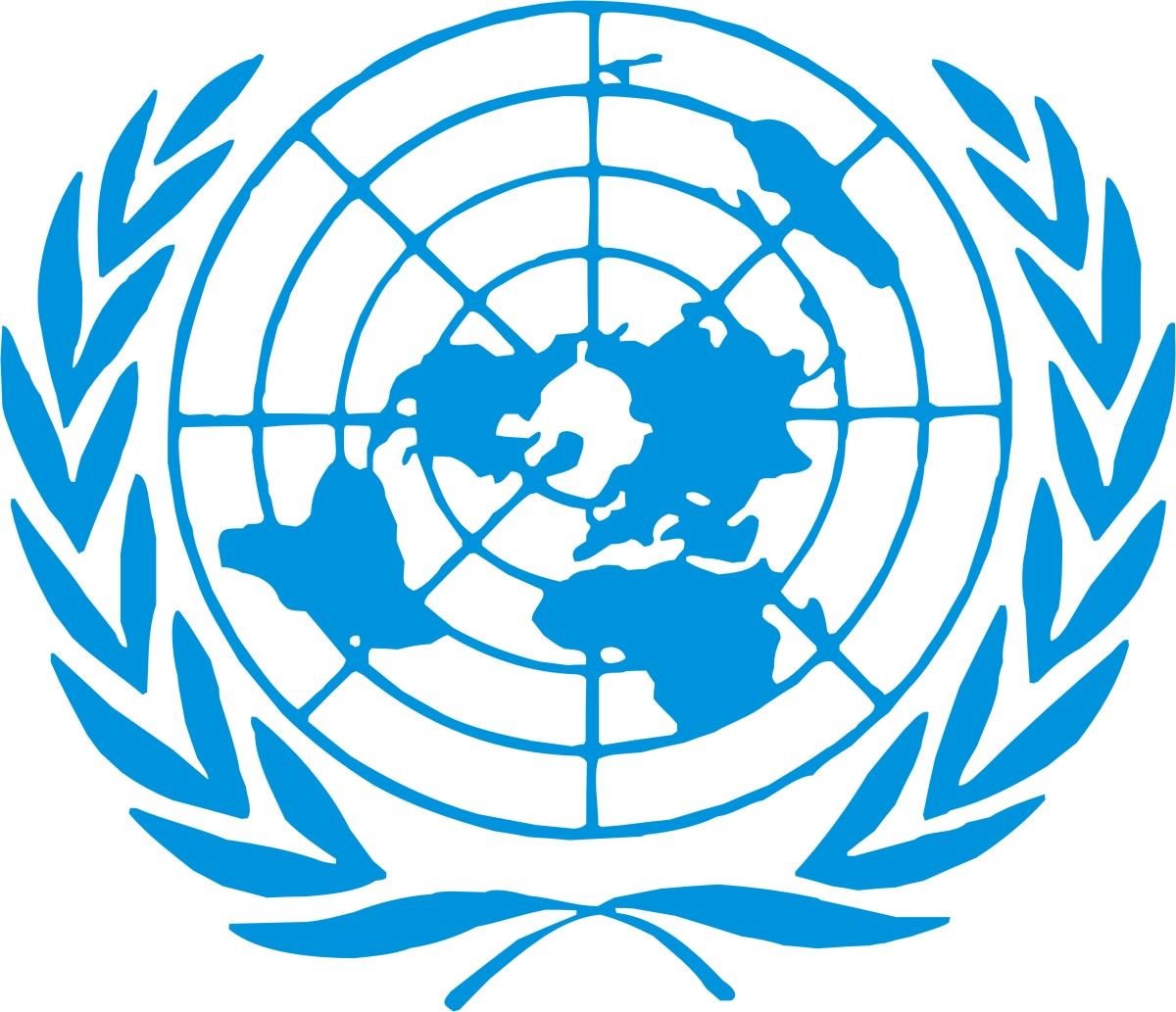 By signing the Declaration, all countries
“As leaders we have a duty therefore to all of the world’s people, especially the most vulnerable and, in particular, the children of the world, to whom the future belongs.”
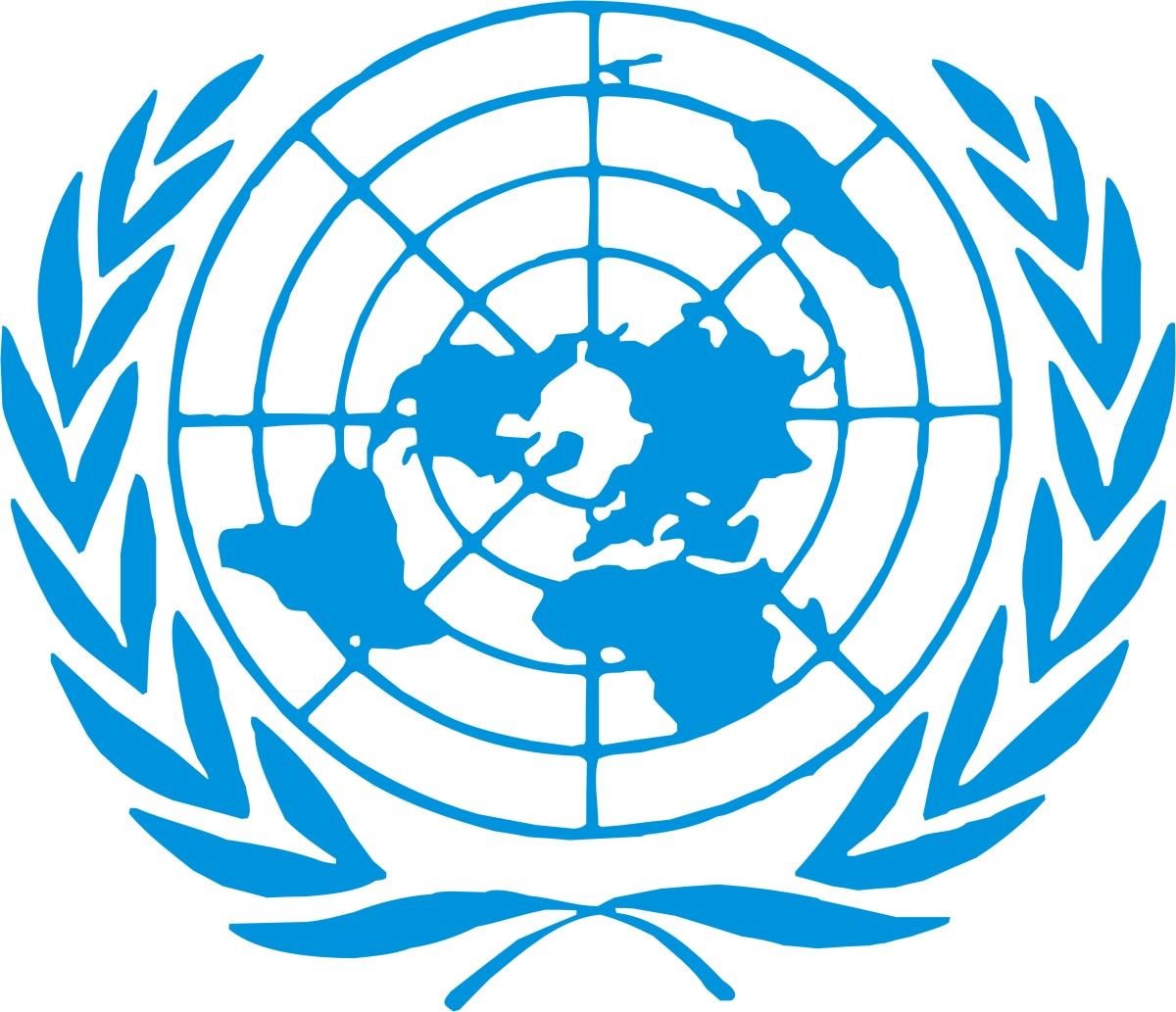 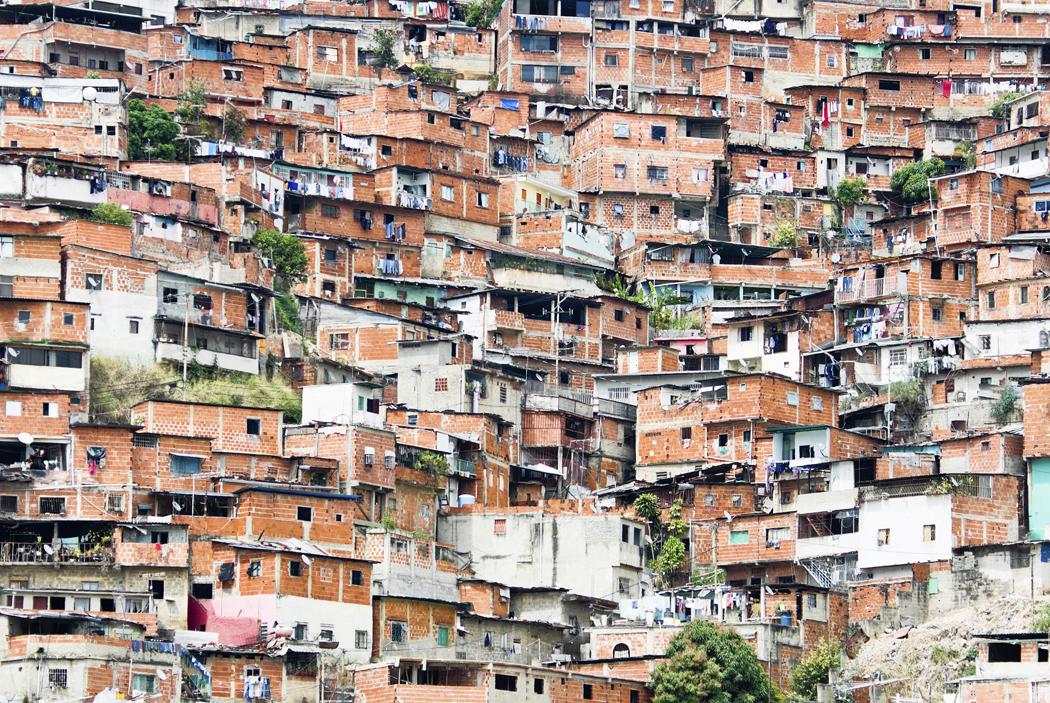 To realise the aspirations of the Millennium Declaration, eight specific development goals were created. Now known as the Millennium Development Goals (MDGs), these goals address the root causes of poverty and inequality with a target achievement date of 2015.
The Millennium Development Goals
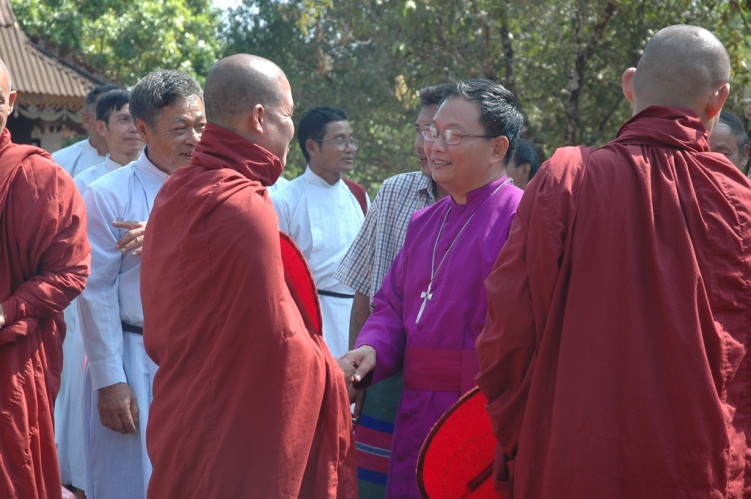 Goal 1Eradicate extreme poverty and hunger
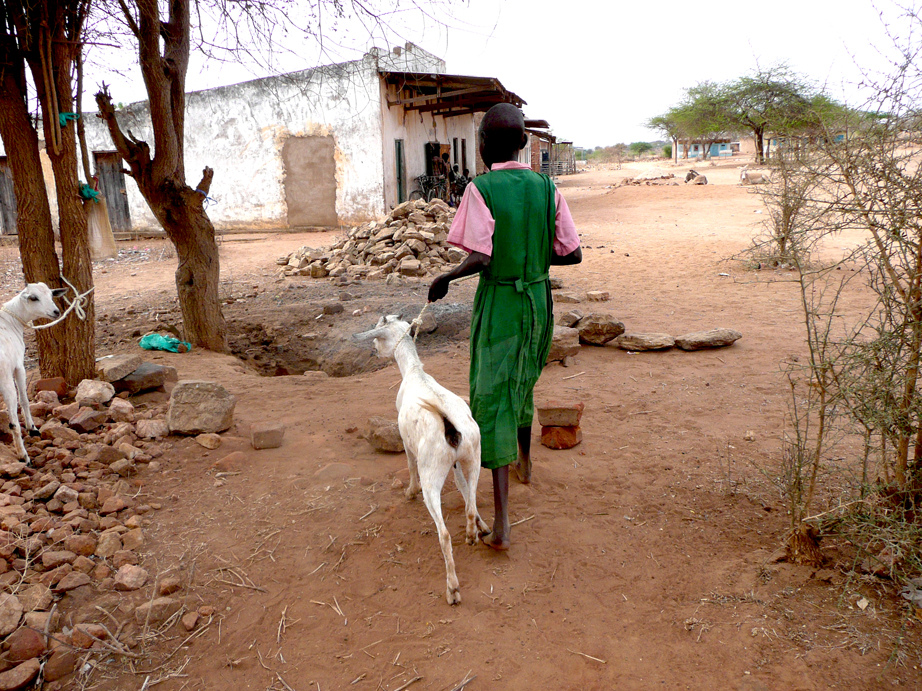 Reduce by half the proportion of people living on less 
than a dollar a day.
Reduce by half the proportion of people who suffer from hunger.
Goal 2Achieve universal primary education
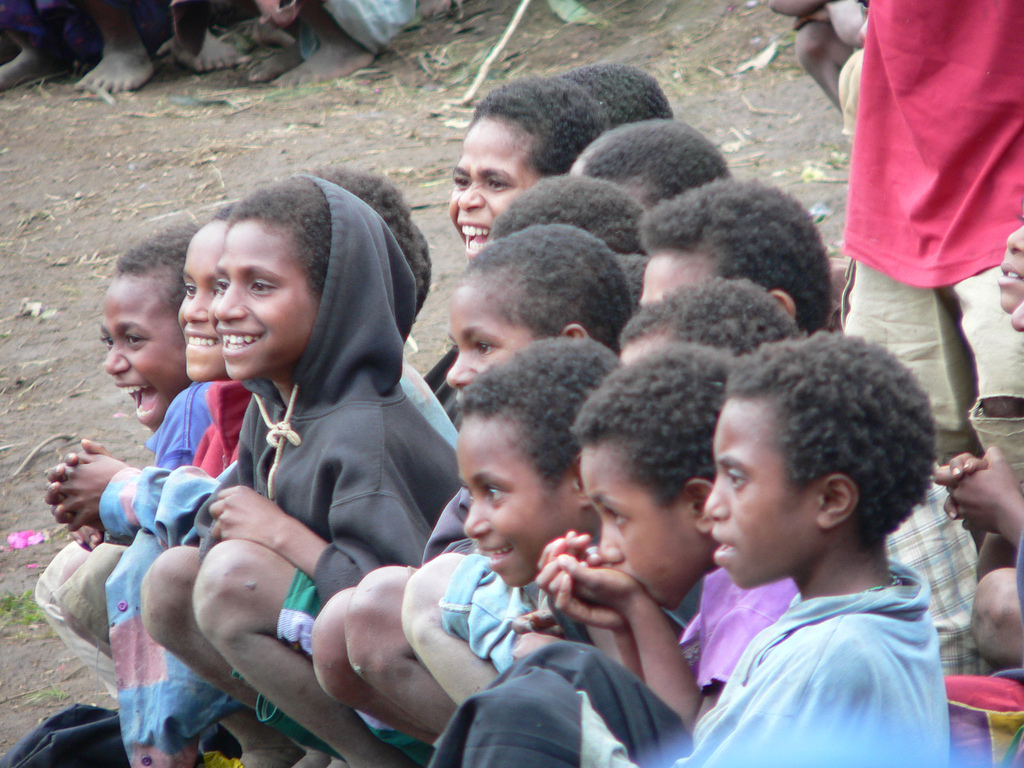 Ensure that all boys and girls complete 
a full course of primary schooling.
Goal 3Promote gender equality and empower women
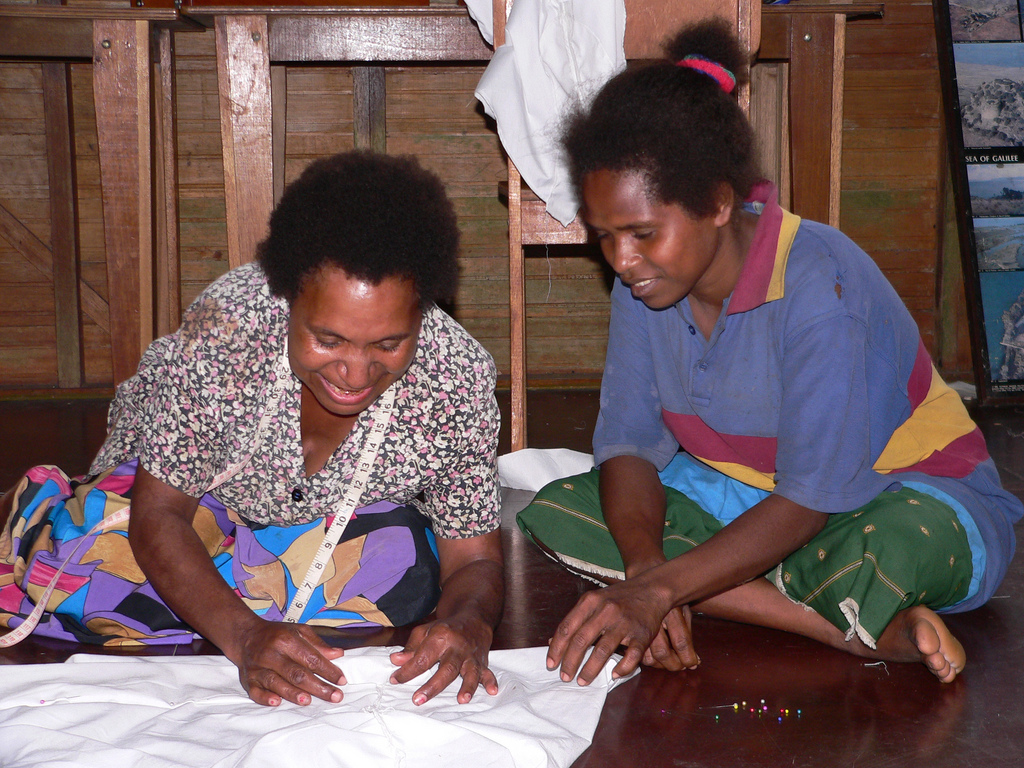 Eliminate gender disparity in primary and secondary education preferably by 2005, and at all levels by 2015.
Goal 4Reduce child mortality
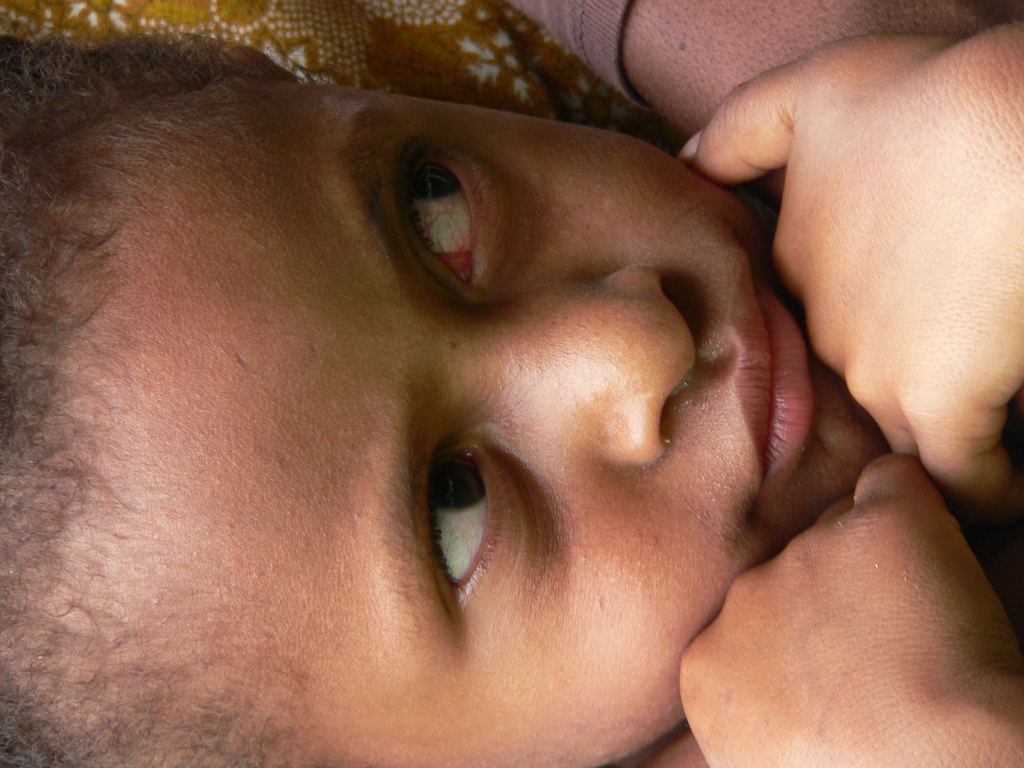 Reduce by two-thirds the mortality rate 
among children under five.
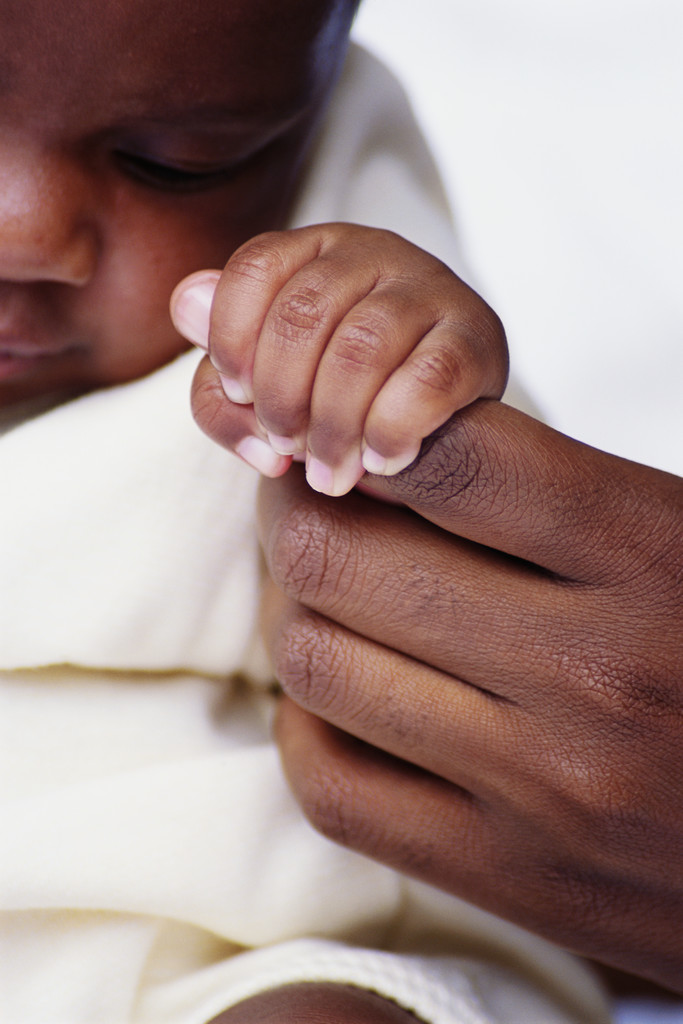 Goal 5Improve maternal health
Reduce by three-quarters the maternal mortality ratio.
Goal 6Combat HIV/AIDS, malaria, and other diseases
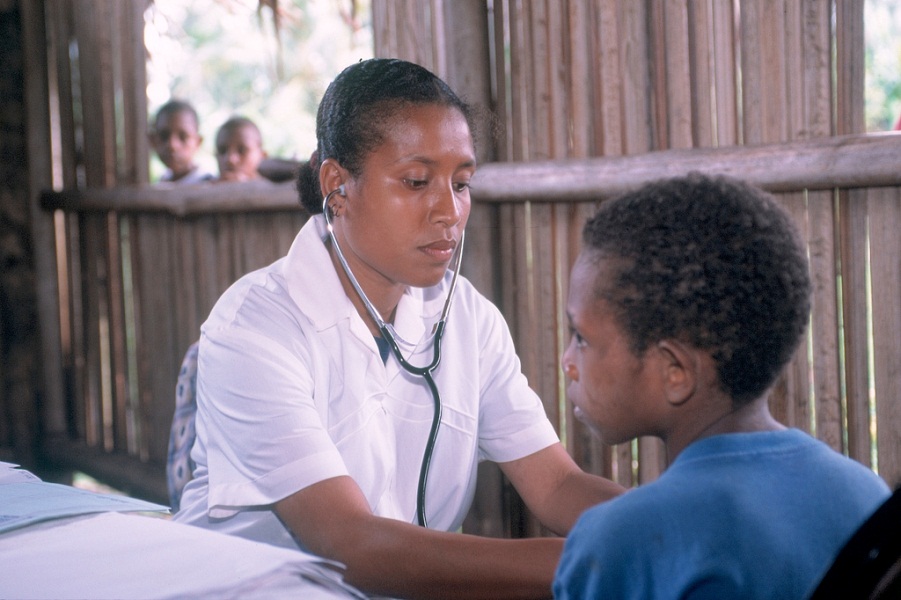 Halt and begin to reverse the spread of HIV/AIDS.
Halt and begin to reverse the incidence of malaria and other major diseases.
Goal 7Ensure environmental sustainability
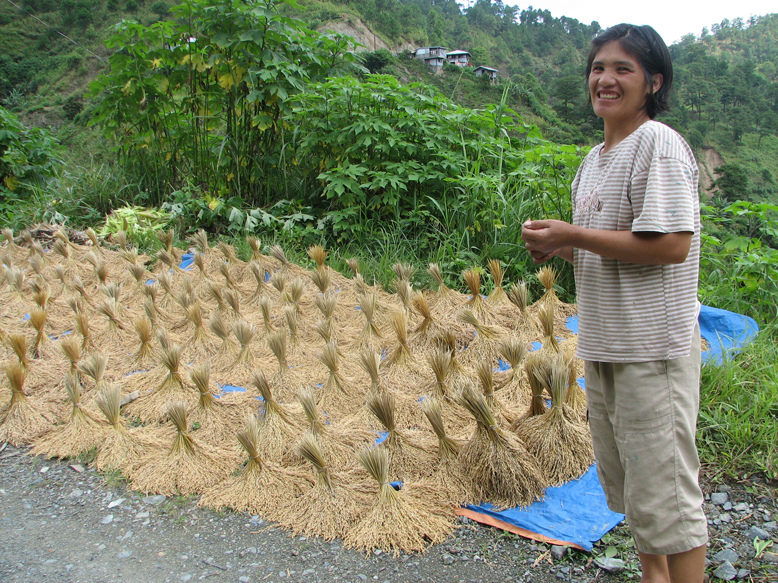 Integrate the principles of sustainable development into country policies and programs; reverse loss of environmental resources.
Reduce by half the proportion of people without sustainable access to safe drinking water and basic sanitation.
Goal 8Develop a global partnership for development
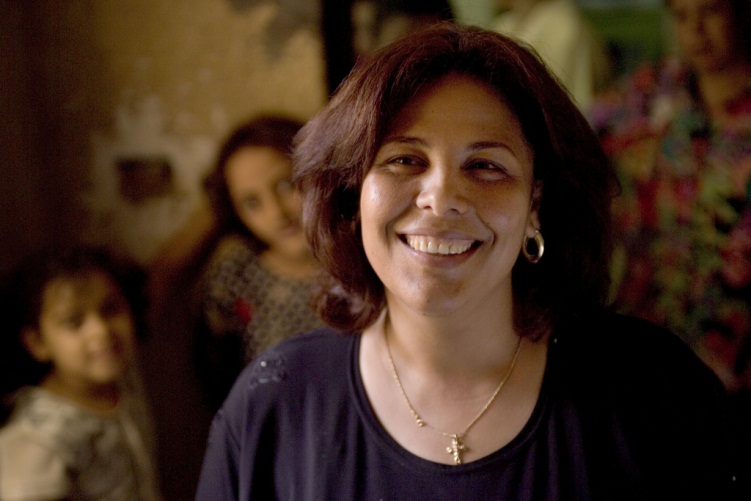 Further develop an open trading and financial system that is rule-based, predictable, and non-discriminatory. This includes a commitment to good governance, development and poverty reduction—nationally and internationally.